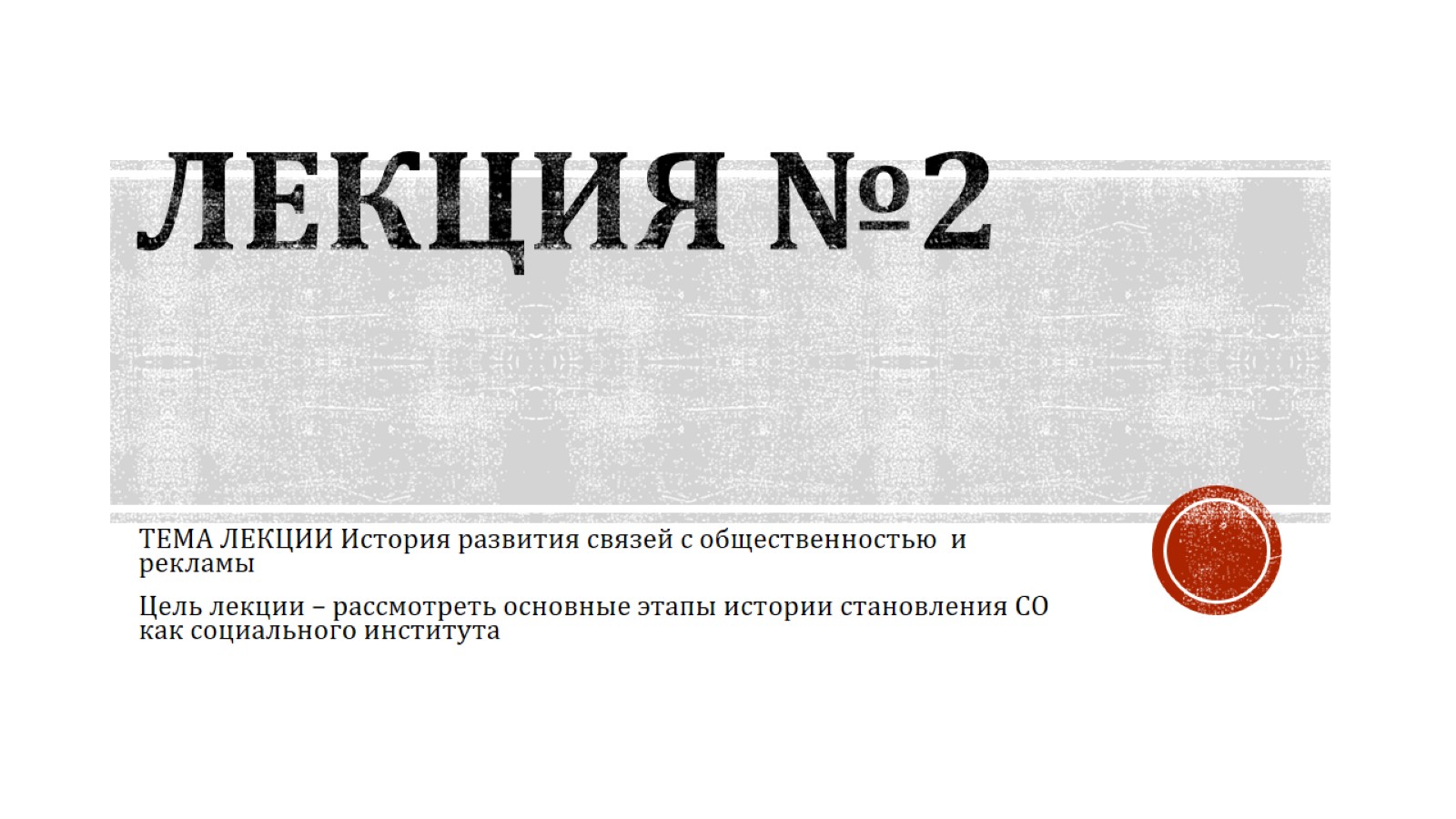 Лекция №2
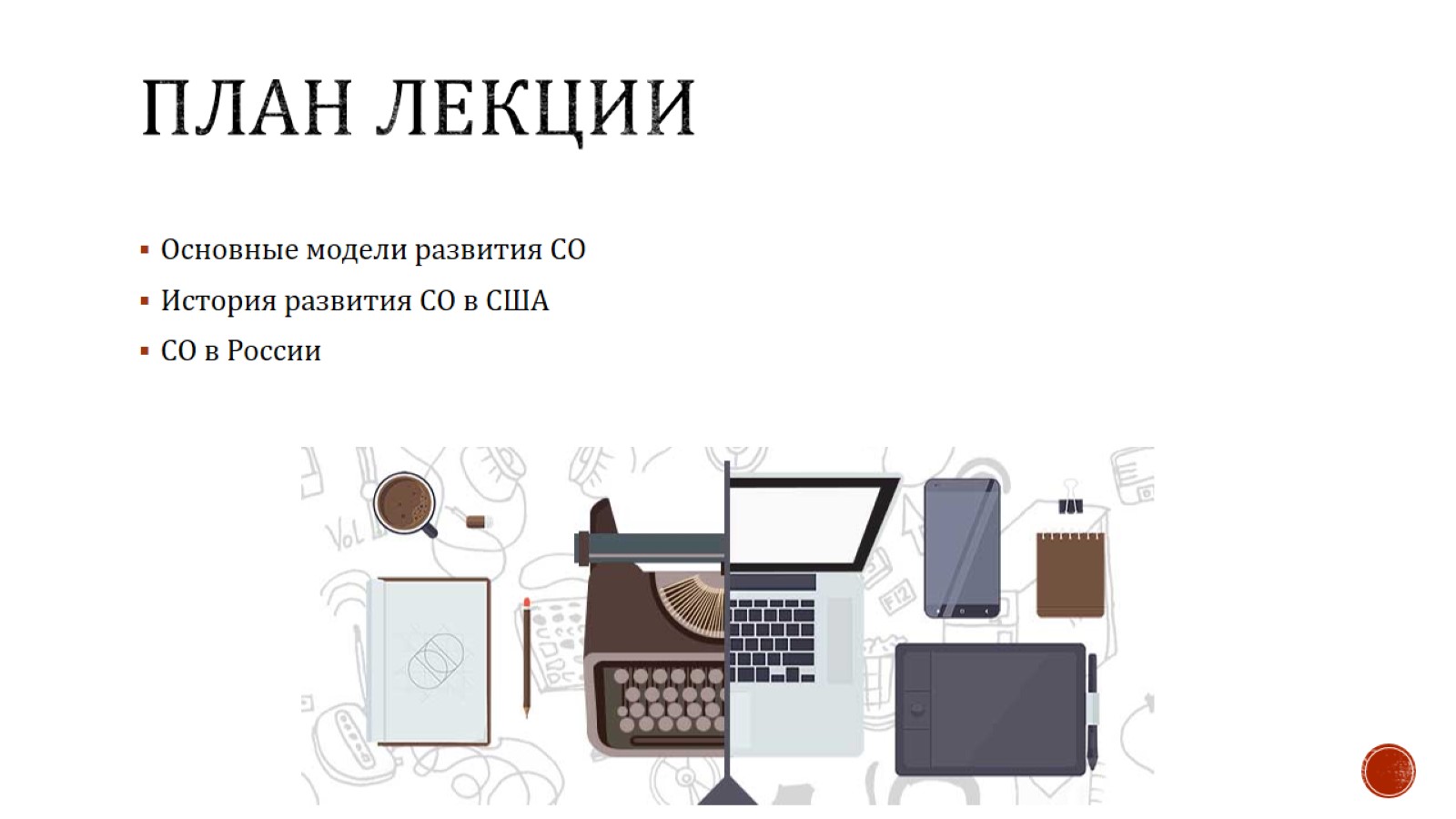 План лекции
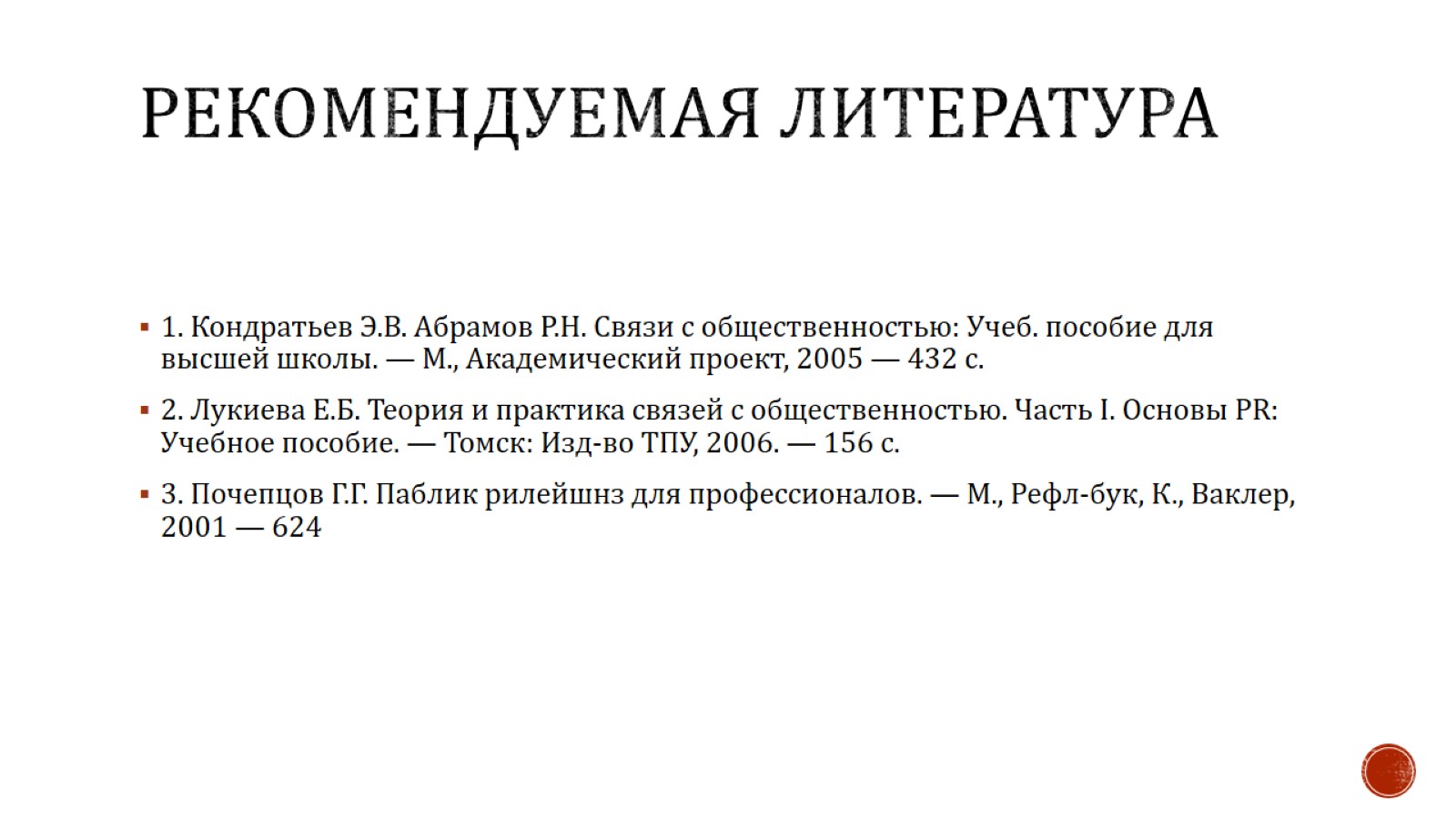 Рекомендуемая литература
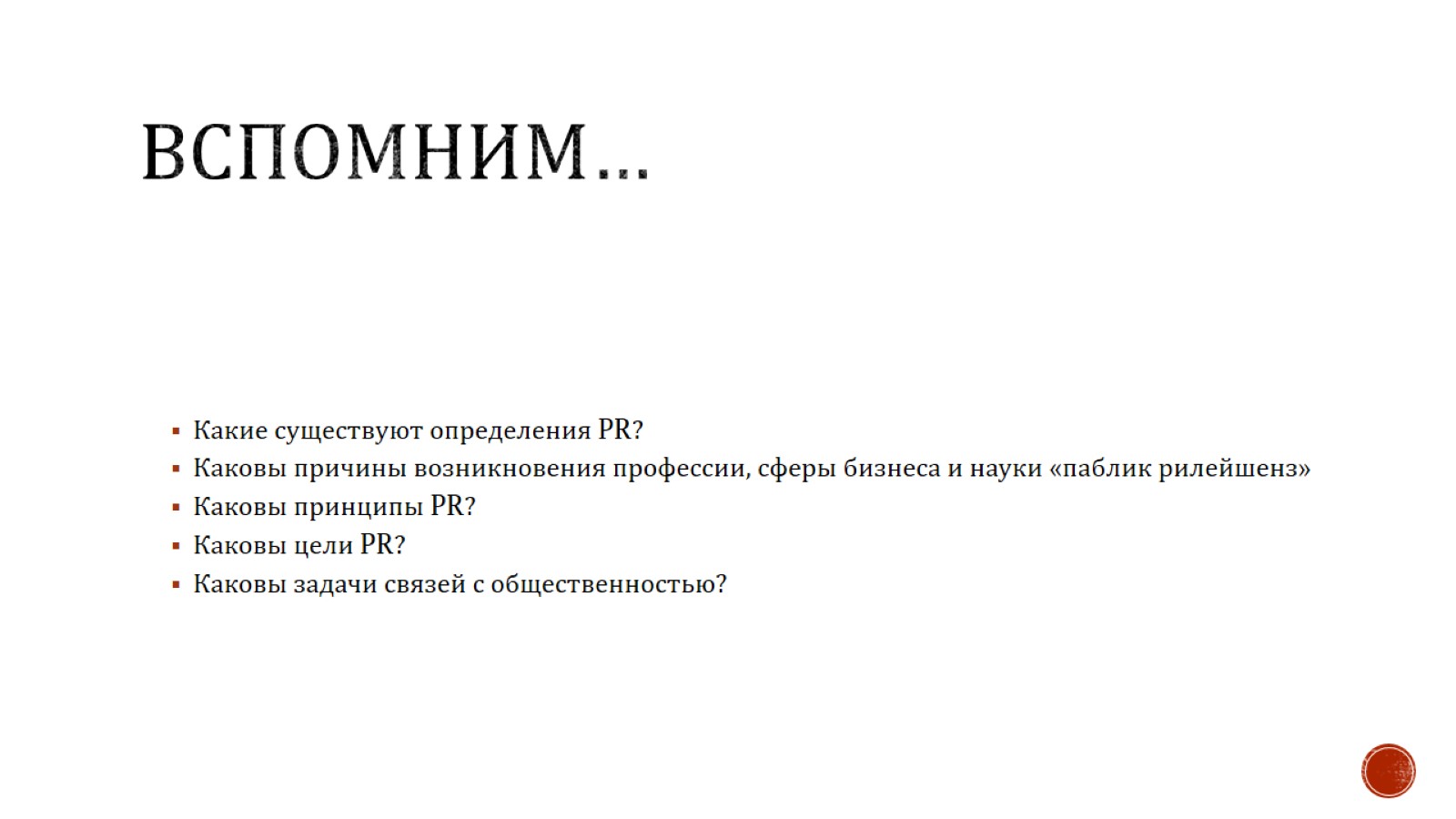 ВСПОМНИМ…
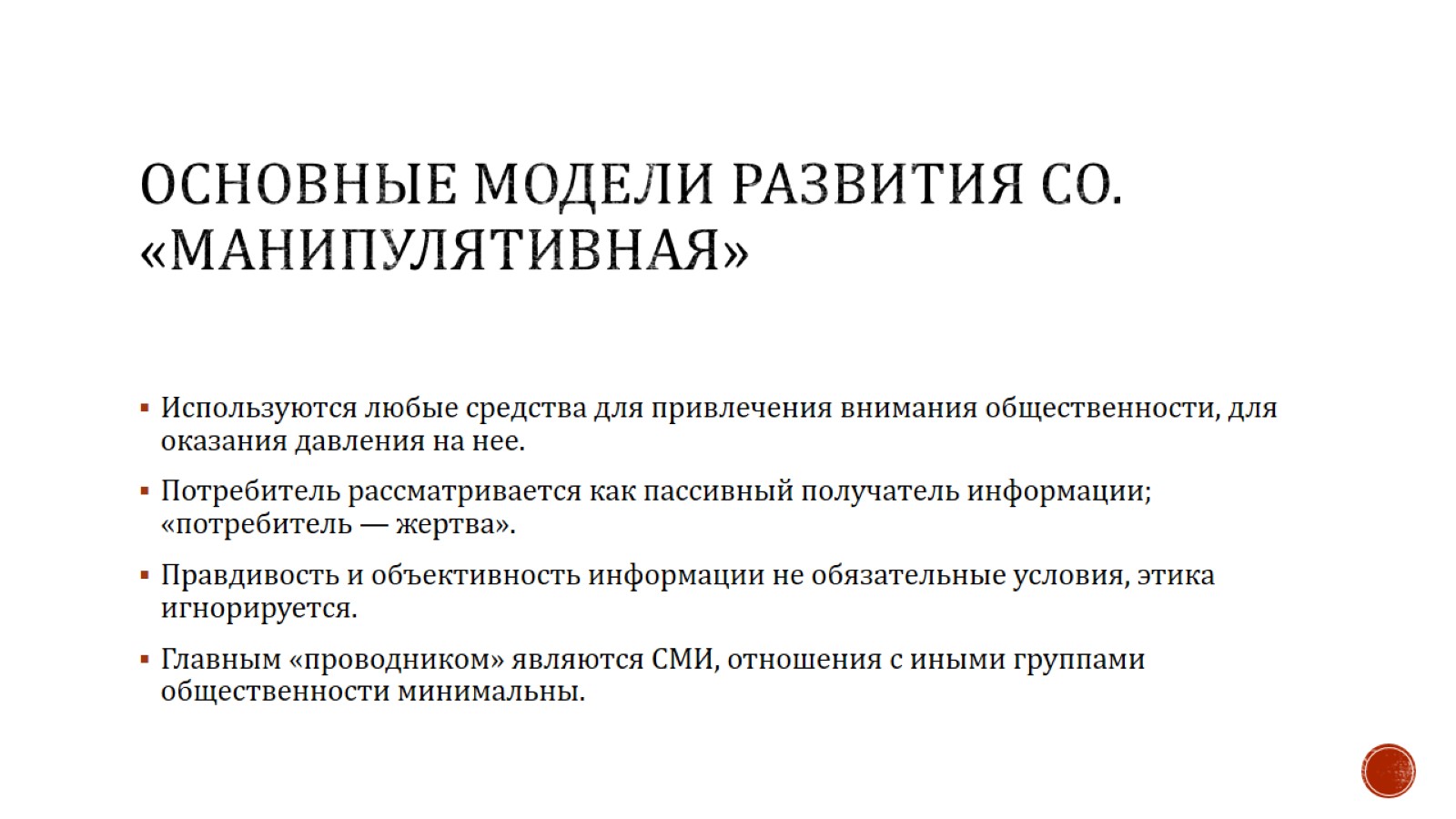 Основные модели развития СО. «манипулятивная»
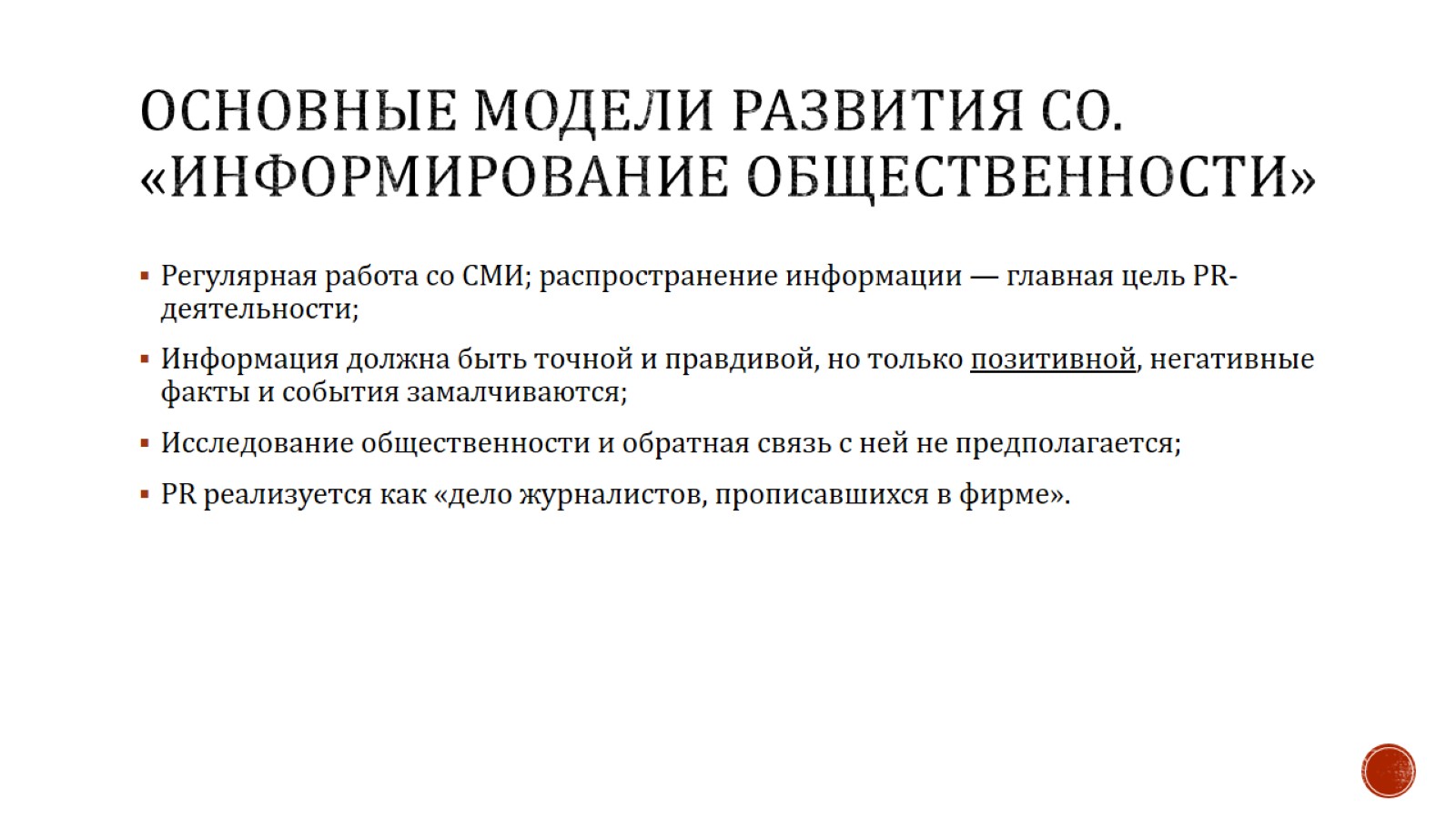 Основные модели развития СО. «информирование общественности»
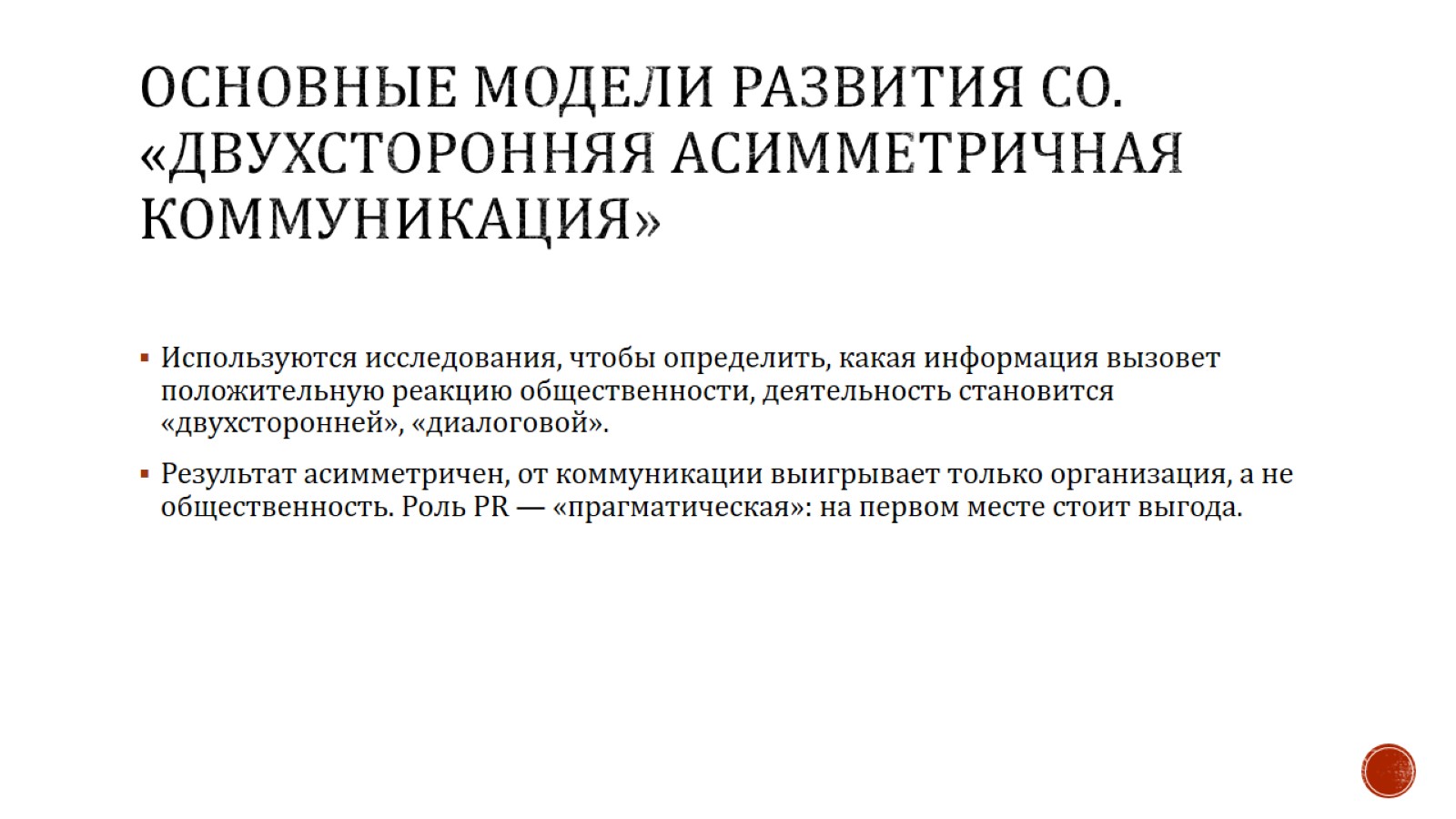 Основные модели развития СО. «двухсторонняя асимметричная коммуникация»
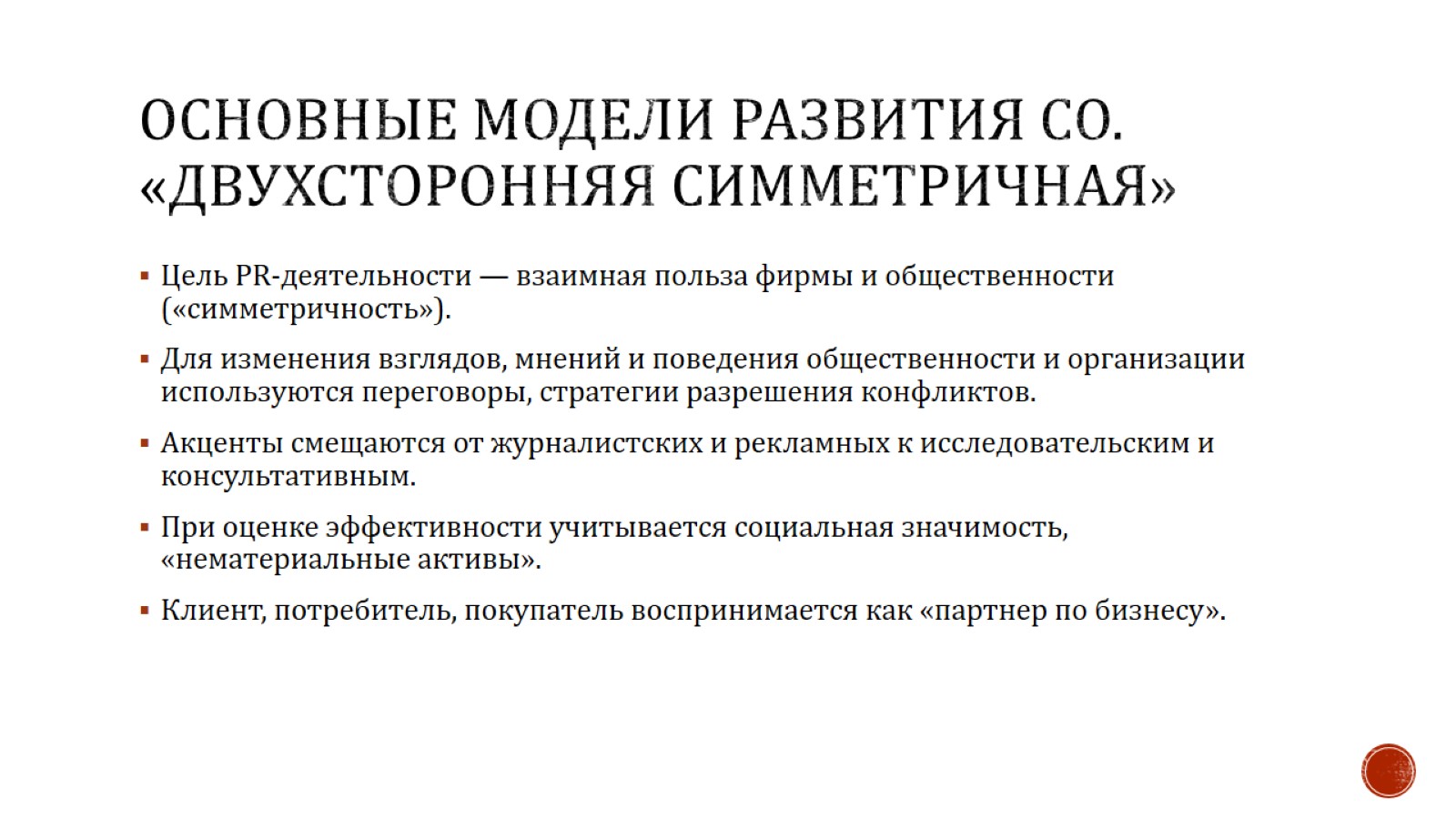 Основные модели развития СО. «двухсторонняя симметричная»
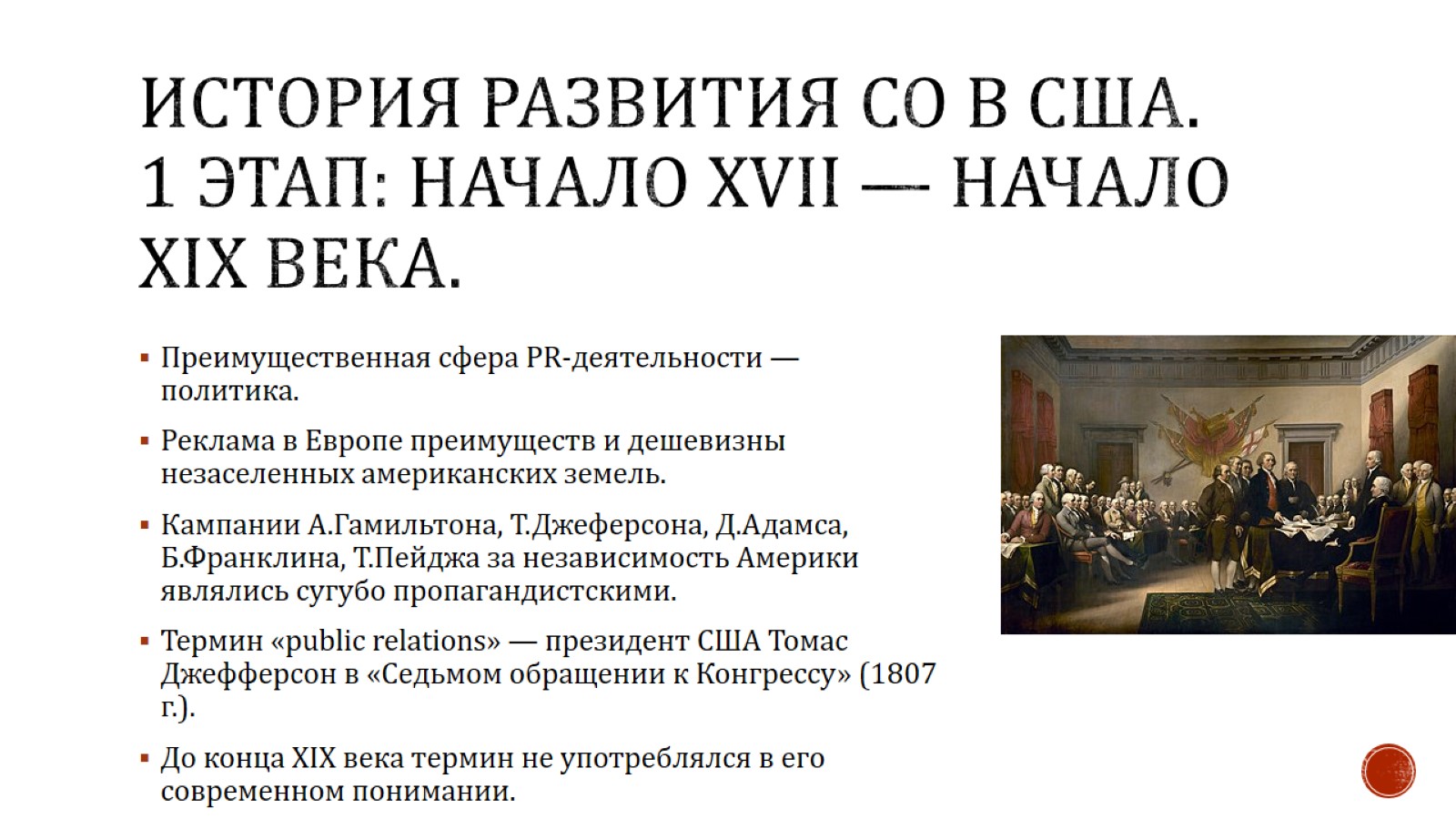 История развития СО в США.1 этап: начало XVII — начало XIX века.
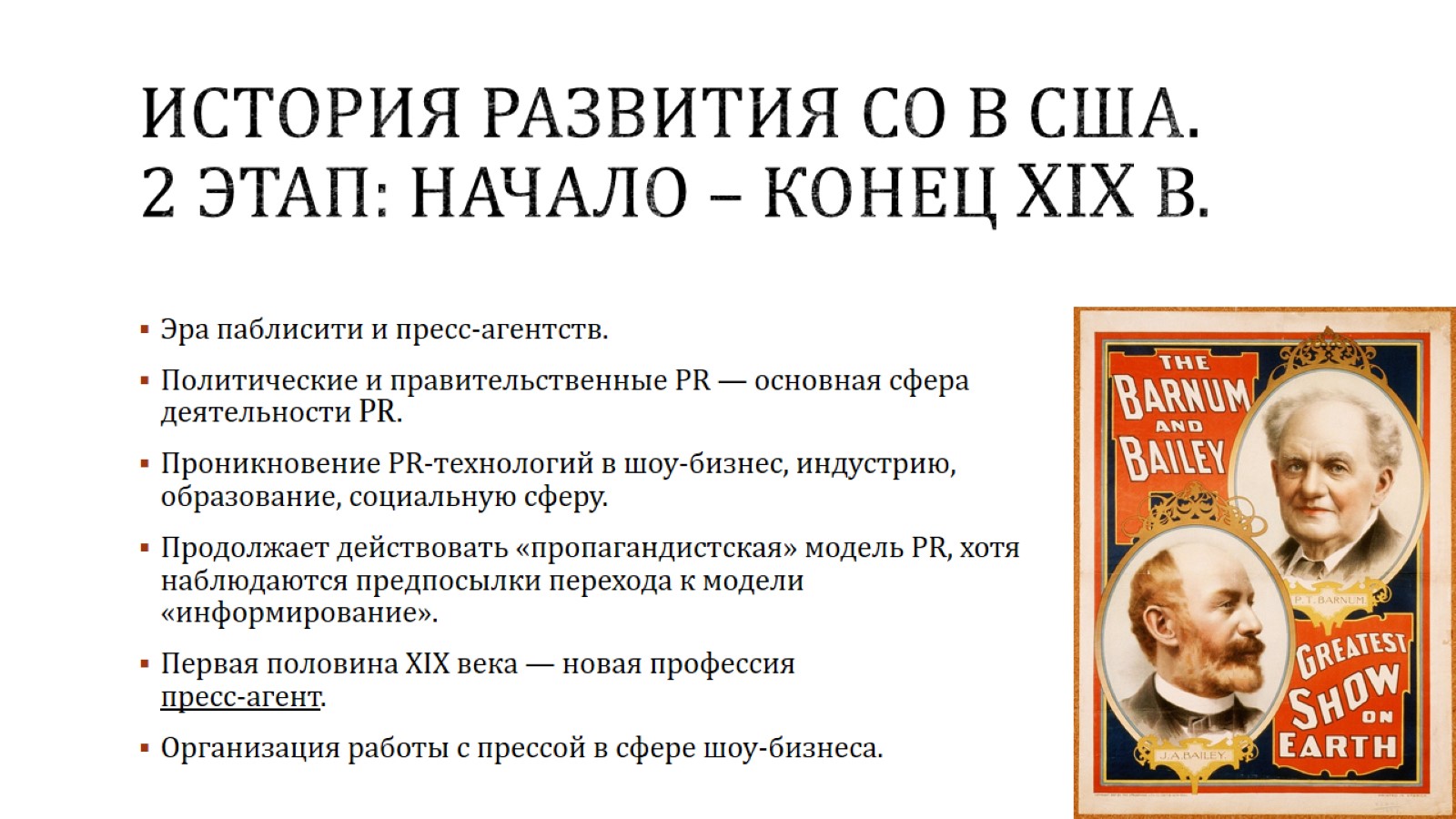 История развития СО в США.2 этап: начало – конец XIX в.
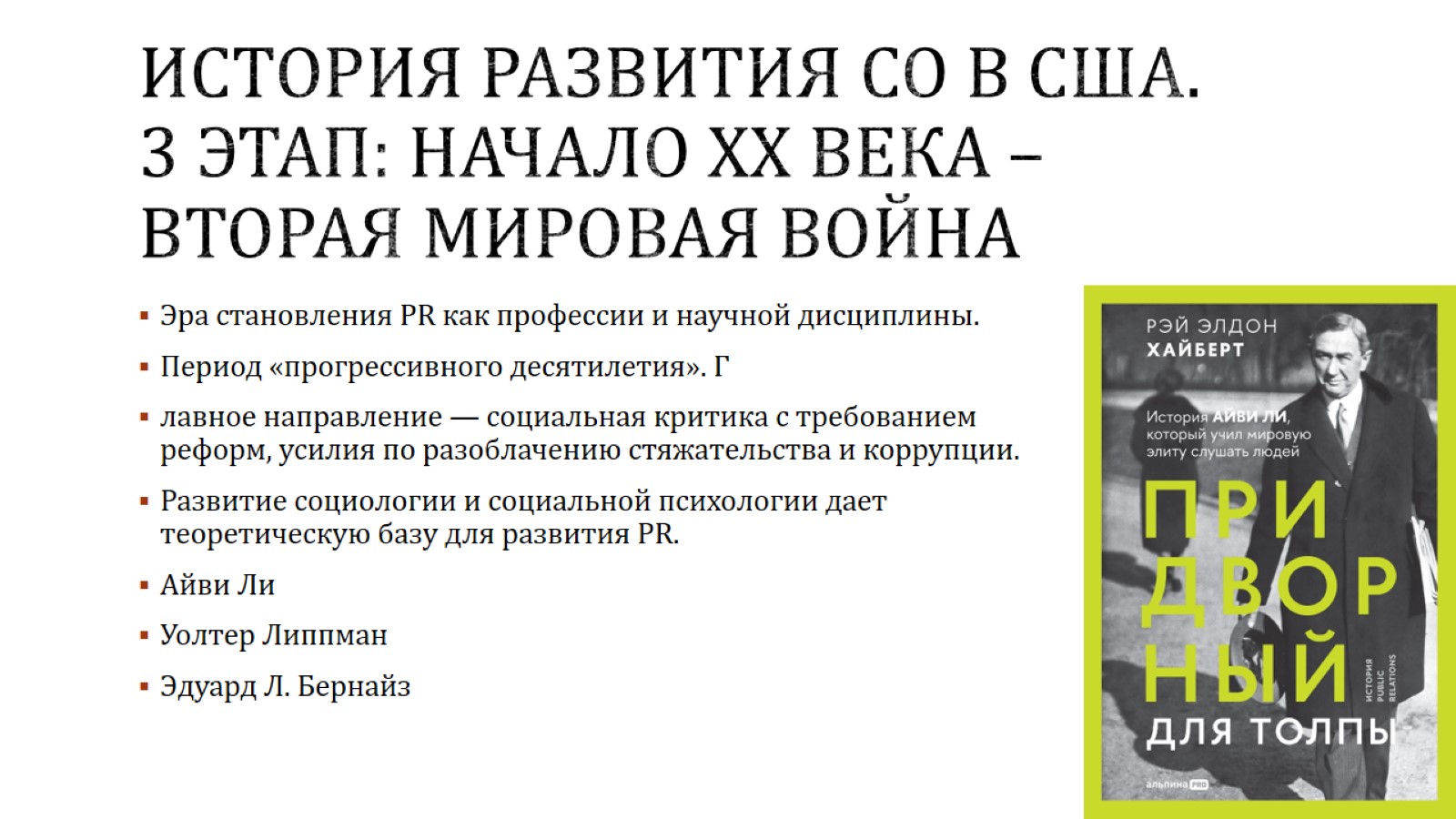 История развития СО в США.3 этап: начало ХХ века – Вторая мировая война
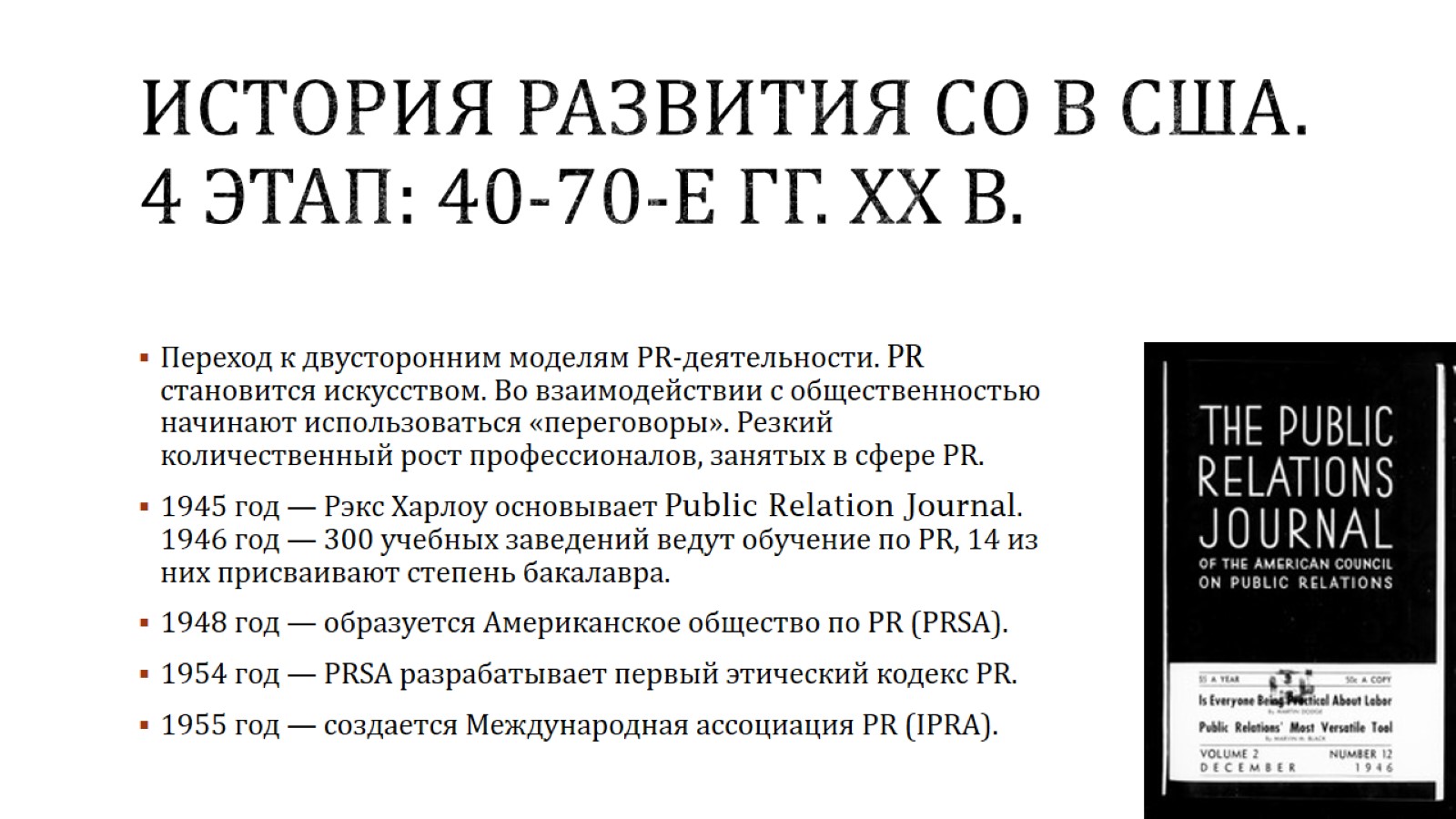 История развития СО в США.4 этап: 40-70-е гг. ХХ в.
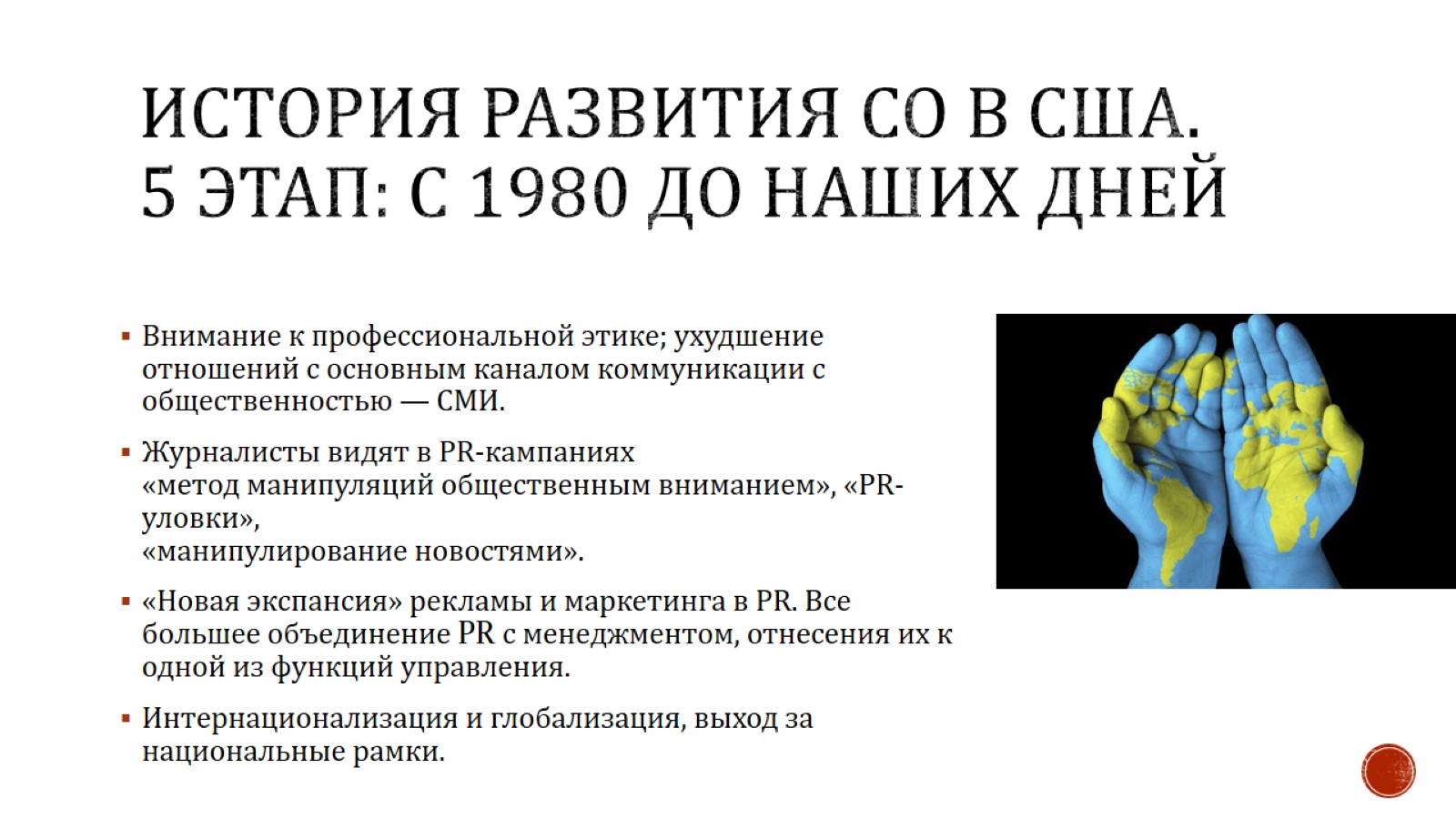 История развития СО в США.5 этап: с 1980 до наших дней
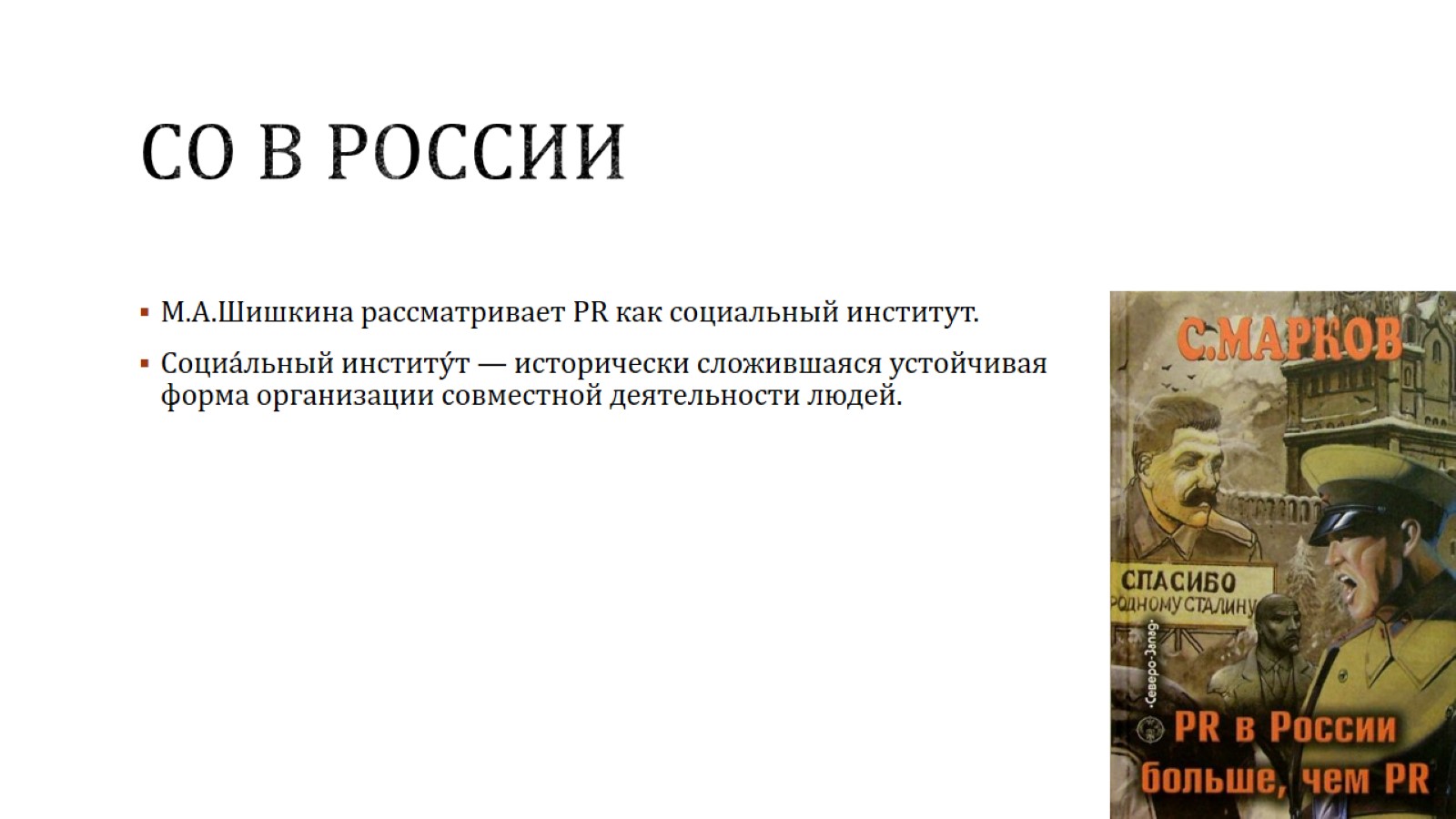 СО в России
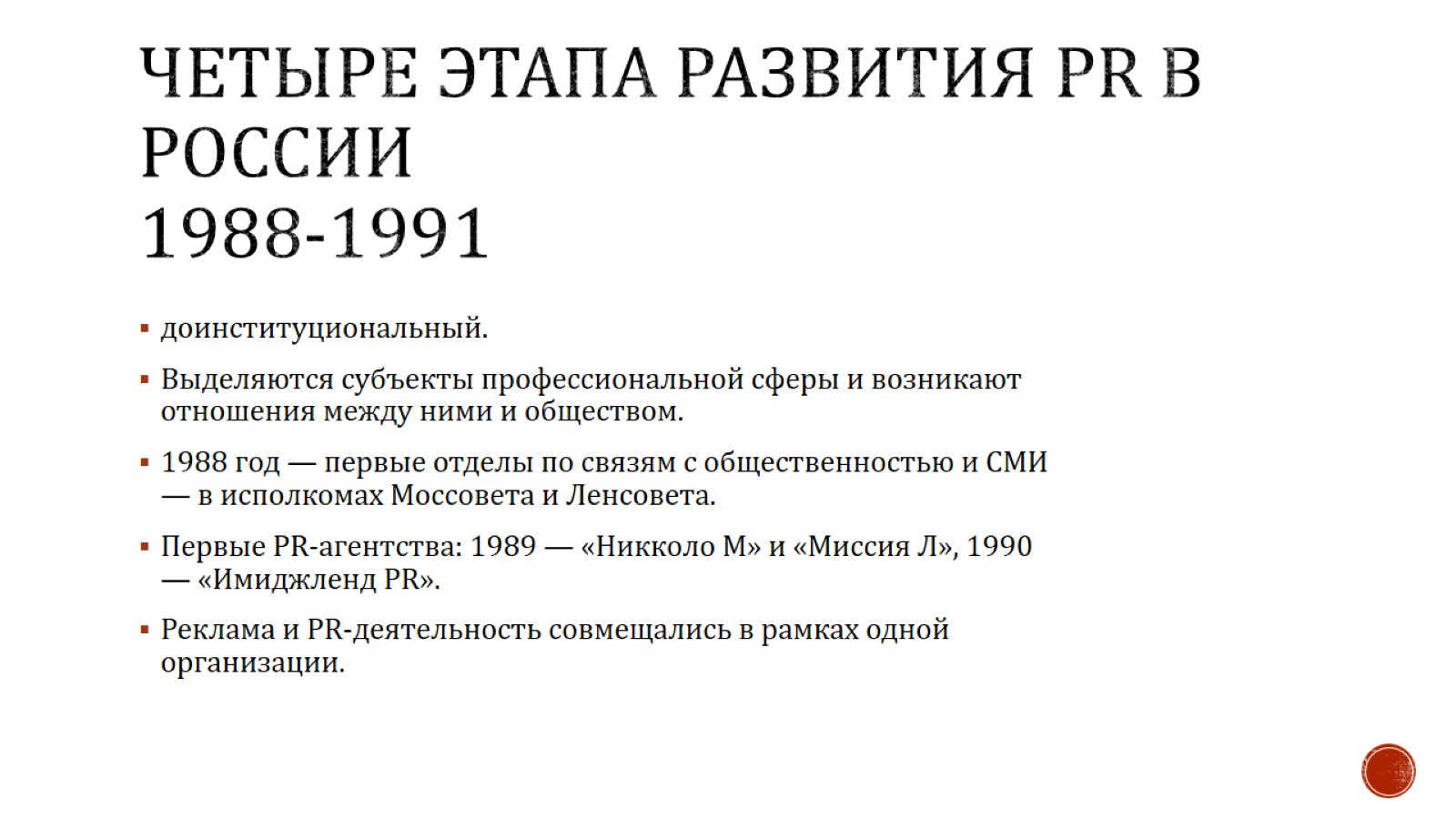 Четыре этапа развития PR в России1988-1991
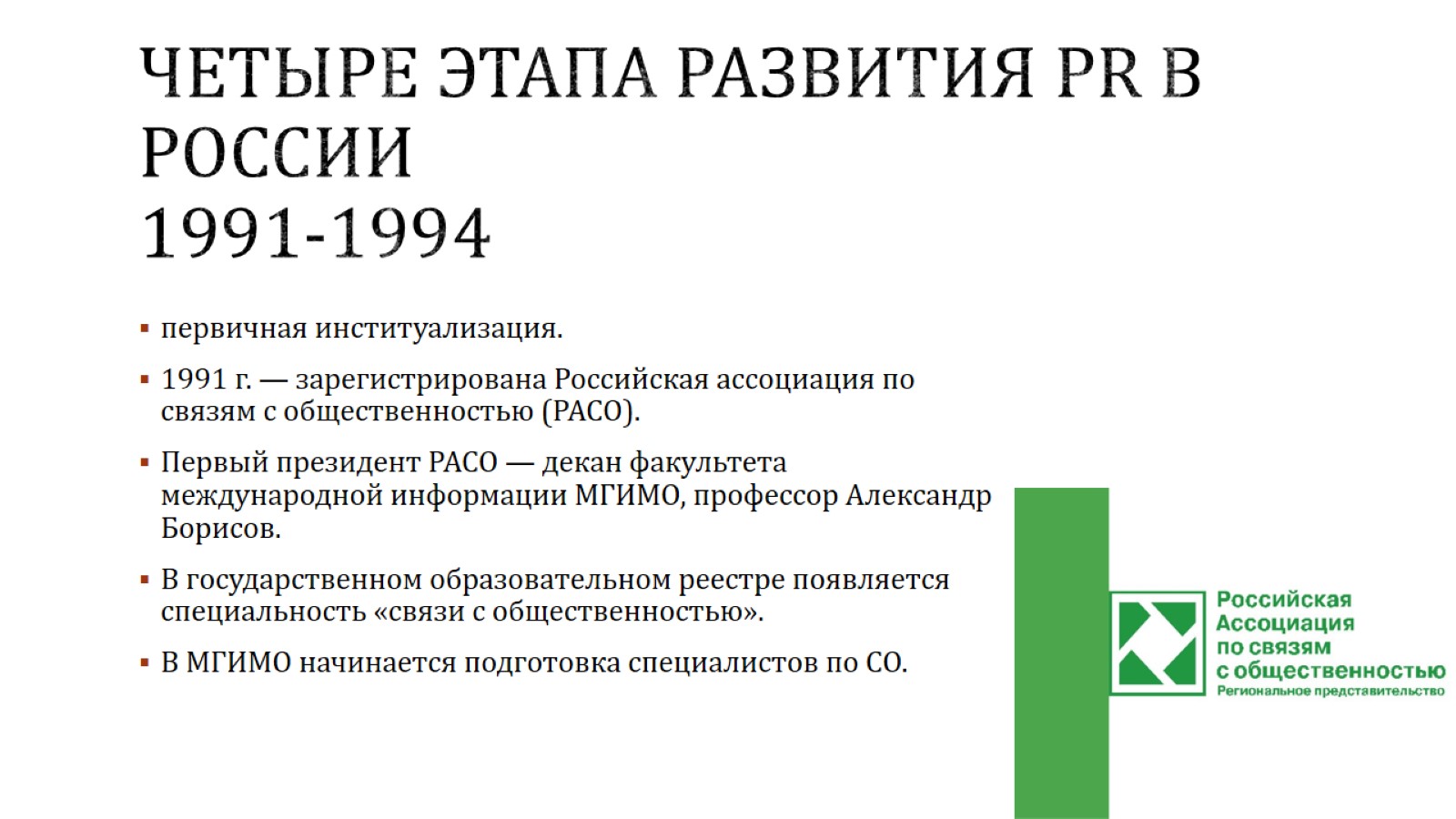 Четыре этапа развития PR в России1991-1994
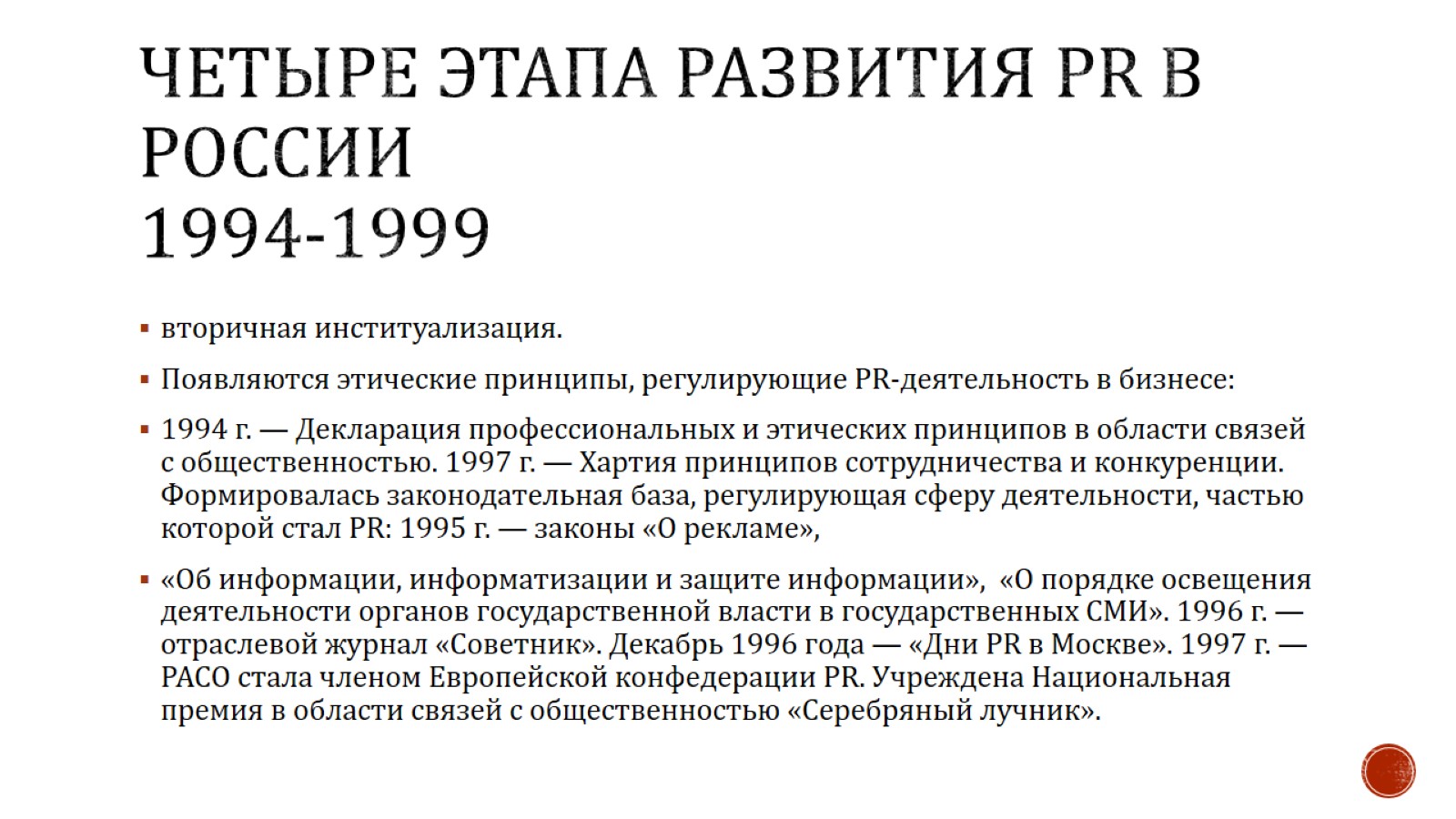 Четыре этапа развития PR в России1994-1999
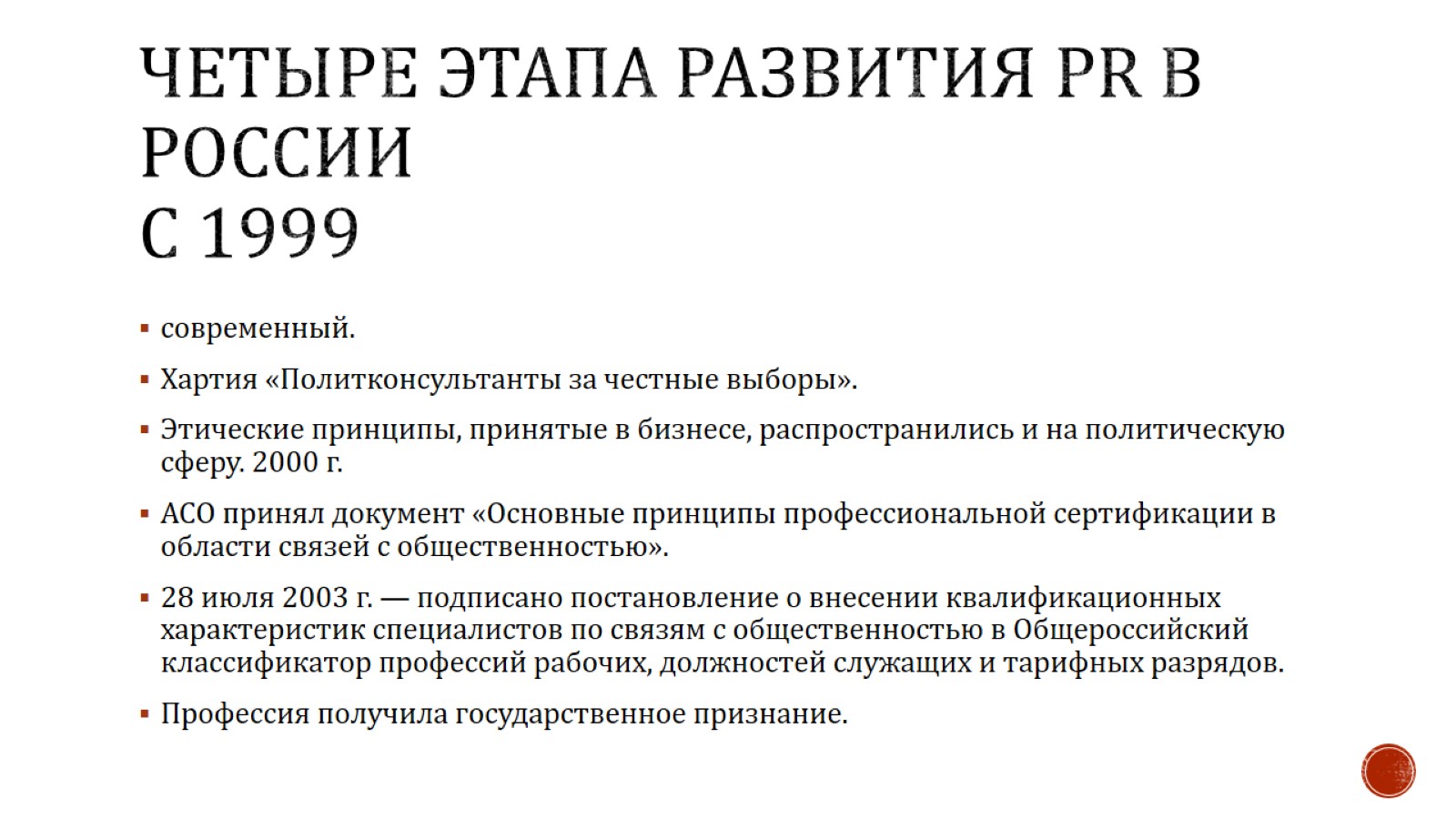 Четыре этапа развития PR в Россиис 1999
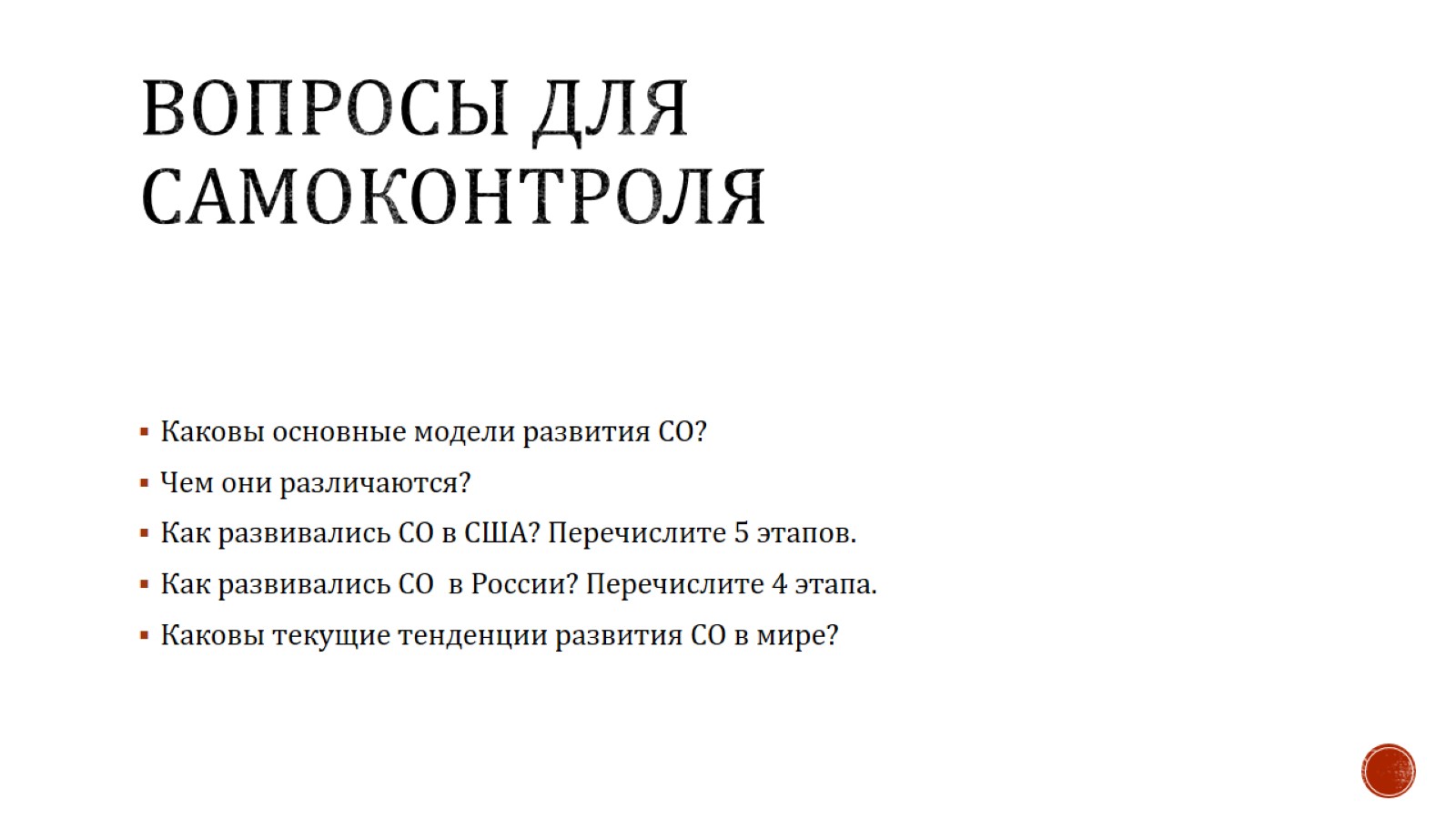 Вопросы для самоконтроля
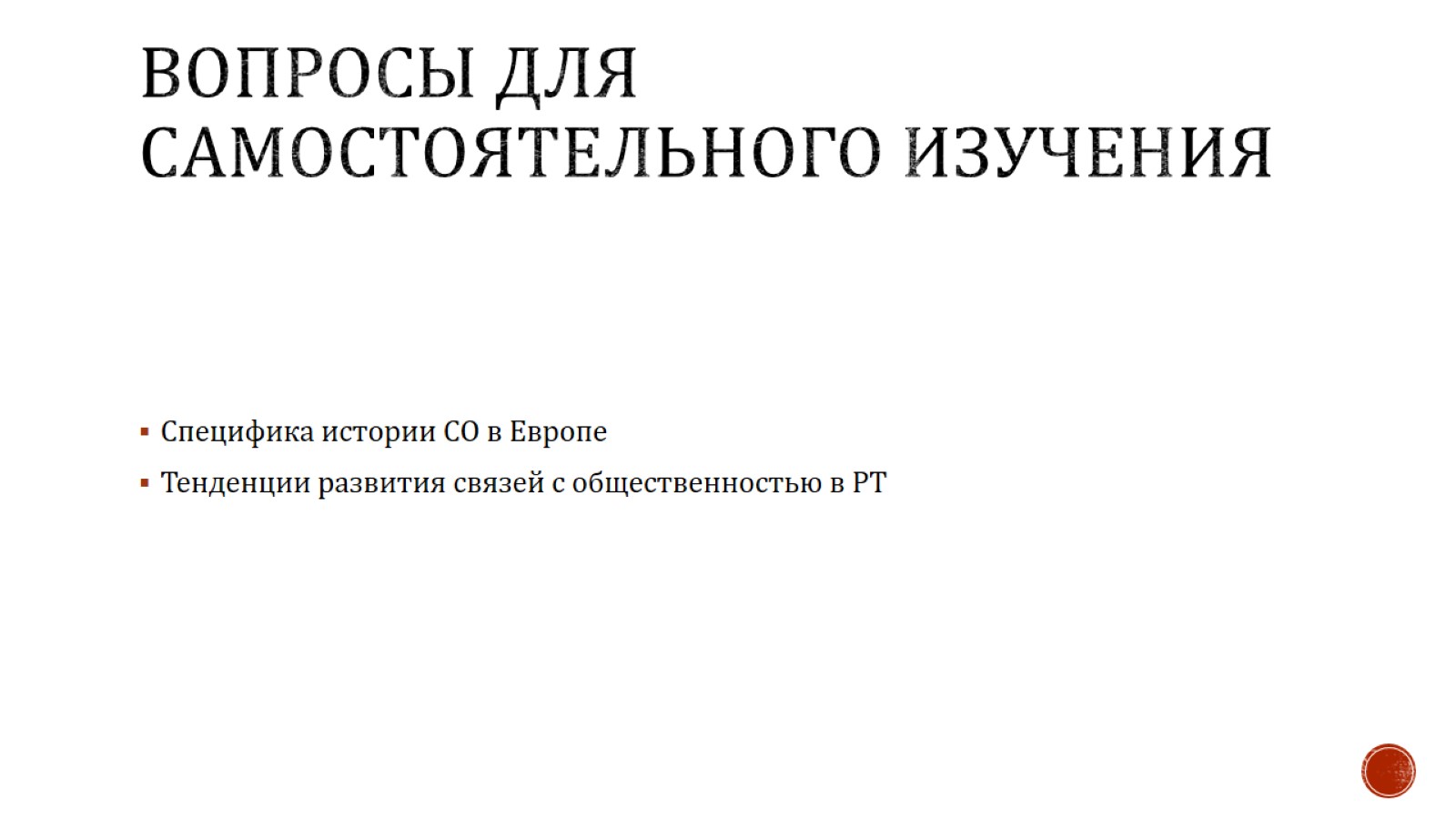 Вопросы для самостоятельного изучения